Unit 4: Bonding
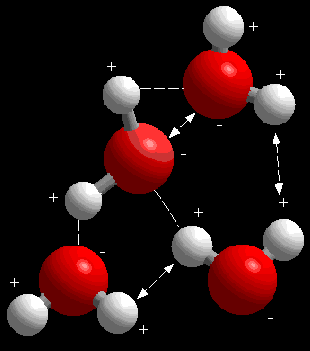 MAKING CONNECTIONS
What does this first set of elements have in common?
O, N, F

What does this second set of elements have in common?
F, Cl, Br

Which set of elements have similar chemical and physical properties? WHY?
MAKING CONNECTIONS
How do you know how many valence electrons an atom has?


How many valence electrons does lithium have?

How many valence electrons does fluorine have?
MAKING CONNECTIONS
What model have we done that represents the number of electrons in each shell for an atom?

Draw the Lithium atom according to this model.


Draw the Fluorine atom according to this model.
NEW MODEL: LEWIS DOT DIAGRAMS
Electron-dot diagrams (Lewis structures) can represent the valence electron arrangement in elements, compounds, and ions.

Example: Nitrogen
Valence electrons: 5
Lewis dot diagram:
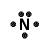 NEW MODEL: LEWIS DOT DIAGRAMS
Rules for drawing dots:
Element symbol goes in the middle.
One dot at a time starting at 12 o’clock, then at 3 o’clock, 6 o’clock, 9 o’clock and back to 12
You can have a maximum of 8 valence electrons (2 on each of the four sides)
Try these 3
LEWIS DOT DIAGRAMS FOR ATOMS
Partner Activity: Part I
Step 1: With a partner, draw in the valence electrons on the cards in accordance to the Lewis dot diagram model.

Step 2: At the bottom of each card, use your reference tables to write in the electronegativity value for that atom.

			Example:
WHAT IS ELECTRONEGATIVITY?
Electronegativity is an arbitrary value given to each element on a scale from 0.0 to 4.0.
For each atom, what does the electronegativity value represent?



Looking at your cards, make a statement about the relationship between electronegativity and number of valence electrons.
[Speaker Notes: Higher the EN value, the more an atom wants electrons…Electronegativity indicates
how strongly an atom of an
element attracts electrons in a
chemical bond. Electronegativity
values are assigned
according to arbitrary scales.]
CHANGING SUBATOMIC PARTICLES IN AN ATOM
What happens to an atom when you…

Change the number of protons?

Change the number of neutrons?

Change the number of electrons????
IONS= ATOM THAT GAINS OR LOSES ELECTRONS
When an atom _________one or more electrons, it becomes a ______________ ion and its radius __________________. 

When an atom ___________one or more electrons, it becomes a _____________ ion and its radius ________________.
VOCABULARY
HOW DO YOU KNOW IF AN ATOM WILL GAIN OR LOSE ELECTRONS?
Atoms are lazy (like people) and want to become stable using the least amount of energy possible. 

STABILITY =
HOW DO YOU KNOW IF AN ATOM WILL GAIN OR LOSE ELECTRONS?
Duet Rule:
Octet Rule:

Will the following atoms lose or gain electrons to become stable?
[Speaker Notes: Atoms attain a stable valence
electron configuration by
bonding with other atoms.
Noble gases have stable
valence electron configurations
and tend not to bond.]
STABILITY
Which group of elements are the most stable (aka least reactive)?
 
Why?
[Speaker Notes: Atoms attain a stable valence
electron configuration by
bonding with other atoms.
Noble gases have stable
valence electron configurations
and tend not to bond.]
LEWIS DOT DIAGRAMS FOR IONS
[Speaker Notes: Atoms attain a stable valence
electron configuration by
bonding with other atoms.
Noble gases have stable
valence electron configurations
and tend not to bond.]
LEWIS DOT DIAGRAMS FOR IONS
Partner Activity: Part II
Step 1: Cut out your cards.
Step 2: On the back of each card, draw the Lewis dot diagram for the ion that would form from that atom.

		Example:
[Speaker Notes: Atoms attain a stable valence
electron configuration by
bonding with other atoms.
Noble gases have stable
valence electron configurations
and tend not to bond.]
LEWIS DOT DIAGRAMS FOR IONS
Partner Activity: Part III
Step 1: Take your cards and note packet to a lab table.
Step 2: Looking at the atom side of the cards (not the ions), pair up your cards so that there is a total of 8 electrons between the two.
Step 3: Determine the electronegativity difference between each pair and place them on the large paper scale accordingly.
Step 4: Use the given worksheet to complete this activity.
[Speaker Notes: Atoms attain a stable valence
electron configuration by
bonding with other atoms.
Noble gases have stable
valence electron configurations
and tend not to bond.]
Sweet Bonding Music Video
Based on what you saw in the video:

What are the two types of bonds?

What goes on in each type of bond?
I. Creating Bonds
What is a chemical Bond?


Involves:

		- Bond Breaking:

		- Bond Making:
Sharing or transfer of valence electrons to achieve a full valence shell and to become STABLE
1.  Stored energy (heat) in the bond
Absorb energy (add energy)  endothermic process
Release energy  exothermic process
2.  Valence electrons trying to attain a noble gas configuration (8 valence electrons)
I. Creating Bonds
Example:

			N				N
Exothermic(creating bonds)
Checks for Understanding:
 
 1.  For the following chemical reaction is it an endothermic or exothermic process?
2Na(s) + Cl2(g) 2NaCl(s)
 
 
2.  Draw the Lewis structure for sulfur and identify how many bonding sites it has.
6 valence e-, 2 bonding sites
II. Metallic Bonding
FEW
Metallic atoms have ________ valence electrons and ________ ionization energies
Results from:



Metallic bonding occurs when electrons given out from the metal atoms to make a “sea” of free electrons in between all the metal atoms.
LOW
the force of attraction of mobile electrons for an atom’s positively charged kernel (atom’s nucleus plus nonvalence electrons)
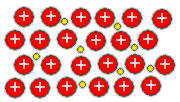 Metallic Bonding Animation
II. Metallic Bonding
Properties:




Checks for understanding:
1. Which element has a crystalline lattice through which electrons flow freely?
A) Bromine	B)  Calcium	C) Carbon	D) Sulfur

Which element has properties of good electrical conductivity and luster and exists as a liquid?
A) Hg		B) Br		C) I		C) C
1.  Good conductors of electricity and heat
2.  High melting and boiling points
3.  Not soluble (can’t dissolve) in water
III. Ionic Bonding
Formed when:


Involves:  (Ionic Bonding Animation)

Properties:
ions bond together because of the oppositely charged ions attract each other
a metal transferring electrons to a nonmetal
1. High melting and boiling point
2. Solid (hard) at room temperature
3. Soluble (dissolve in water)
4. Conduct electricity in liquid and aqueous state
III. Ionic Bonding
Example: Sodium and Chlorine (See board)
III. Ionic Bonding
Ionic bonds can also exist with a metal or nonmetal and a polyatomic ions

Polyatomic Ion (see Reference Tables: Table ______:  


Examples:

		SO4			OH			PO4


Check for understanding: Draw an ionic bond for MgO
E
a covalently bonded (sharing electrons) group of atoms that have a net electric charge
3 -
1 -
2-
Sulfate
Hydroxide
Phosphate
IV. Writing Formulas of Ionic Bonds
Assigning Oxidation Numbers
Oxidation number tells you how many electrons are involved in bonding
The sum of the oxidation numbers for a compound must equal zero
For elements with multiple oxidation numbers, that is just SOME of the possible oxidation numbers
For nonmetals, use the first negative charge listed
IV. Writing Formulas of Ionic Bonds
Criss-Cross Method:  Use to find how many ions of each element are involved in a bond. Check to see the sum of the oxidation numbers equals zero.

Examples:  
Cu 2+ with N 3 -			Co 3+ and Sulfate (SO4) 2 -
Cu3N2
3(+2) + 2(-3) = 0
Co2(SO4)3
2(+3) + 3 (-2) = 0
IV. Writing Formulas of Ionic Bonds
Check for understanding: Write the formula for the following ions with their charges. Check to see the sum of the oxidation numbers equals zero.
A) Na 1+ and P  3 -			C) Al 3+ and N 3 -



B) Cr 3 + and S 2 -			D) Ca 2+ and SO3 2 -
Na3P
3(+1) + 1(-3) = 0
Al3N3  AlN
1(+3) + 1(-3) = 0
Cr2S3
2(+3) + 3(-2) = 0
Ca2(SO3)2  Ca(SO3)
1(+2) + 1(-2) = 0
VII. Naming Formulas of Bonds
Nonmetal’s names change when forming ionic bonds

Nitrogen  Nitride
Phosphorus  Phosphide
Sulfur  Sulfide
Oxygen  Oxide
Chlorine  Chloride
Fluorine  Fluoride
Bromine  Bromide
Iodine  Iodide
-
V. Naming Formulas of Ionic Bonds
A) Naming Binary Ionic Compounds (contains a metal and a nonmetal)



Examples: 
A) ZnO						C) KCl

 
B) Ag2S						D) Al2Br3
- Name of the metal plus name of the nonmetal
- The negative  ion (if a nonmetal) ending changes to  -ide (for polyatomic ions just write the name)
Zinc Oxygen
Potassium Chlorine
Zinc Oxide
Potassium Chloride
Aluminum Bromine
Aluminum Bromide
Silver Sulfur
Silver Sulfide
V. Naming Formulas of Ionic Bonds
B)  Naming Ternary Ionic Compounds (contain a metal with a Polyatomic Ion (PAI))
-  Name the metal plus the name of the polyatomic ion (PAI)

Examples: 
A) ZnOH						C) Ga2(PO4)3

 
B) AgCN						D) Mg(ClO3)2
Zinc Hydroxide
Gallium Phosphate
Magnesium Chlorate
Silver Cyanide
V. Naming Formulas of Ionic Bonds
C) Naming Ionic Compounds with Roman Numerals (contain a metal with multiple oxidation numbers)
Use the reverse criss-cross method to identify the charge of the ions.

  If the positive ion has more than one listed charge (transition metals), use a Roman numeral after the metal’s name to indicate the charge (you do NOT use a Roman numeral for the nonmetal/PAI)

  If there is a 1-1 ratio between the metal and negative ion, the charge of the metal will have the same charge of the negative ion (nonmetal/polyatomic ion)
V. Naming Formulas of Ionic Bonds
Examples:
A) Cr2O3					C) FeCl3



B) CrO					D) NiPO4
Chromium (III) Oxide
Iron (II) Chloride
Nickel (III) Phosphate
Chromium (II) Oxide
Bond with a Buddy (pg 3 of Work Packet)
Using the ion that is on your starter, find 4 other classmates that you can create an ionic bond with. Start by writing each symbol and charge.  Then use the criss-cross method to find the formula.   Show that the compound is electrically neutral.  Finally, write the compound’s name.

REMEMBER:  
-     Positive ions can only bond with negative ions and vice versa.
-    Criss-cross the charges of the ions to write the formula.
VI. Writing Formulas of Ionic Bonds
A) Writing Binary Ionic Compounds (contain a metal and nonmetal)
Write the symbols for the metal and nonmetal. 

 Look up the charges (oxidation numbers) for each of the ions.  For the nonmetal, it is the first negative number listed.

 Criss-cross the charges to get the number of ions used for each element and drop the +/-

-  Reduce to the smallest ratio, if you can.
VI. Writing Formulas of Ionic Bonds
Examples:
A) Sodium Sulfide			C) Aluminum Oxide



B) Magnesium Fluoride		D) Calcium Oxide
Al 3+O 2-   
Al2O3
Na1+S2-   
Na2S
Ca +2O 2-   
CaO
Mg2+F1-   
MgF2
VI. Writing Formulas of Ionic Bonds
B) Writing Ternary Ionic Compounds (contain a metal with a PAI )
Write the symbols for the metal and PAI. 

 Look up the charges (oxidation numbers) for each of the ions.

 Criss-cross the charges to get the number of ions used for each element/PAI and drop the +/-

-  Reduce to the smallest ratio, if you can.
VI. Writing Formulas of Ionic Bonds
Examples:
A) Calcium Hydroxide		C) Aluminum Phosphate



B) Zinc Phosphate			D) Rubidium Chromate
Ca 2+OH 1-   
Ca(OH)2
AlPO4
Al 3+PO43-   
Zn 2+PO43-   
Zn3(PO4)2
Rb 1+CrO42-   
Rb2(CrO4)
VI. Writing Formulas of Ionic Bonds
C) Writing Ionic Compounds with Roman Numerals (contain a metal with multiple oxidation numbers)
Write the symbols for the metal and nonmetal/PAI. 

 If a Roman numeral is in the name, it represents the charge of the METAL.  For the nonmetal, use the first negative charge listed.

 Criss-cross the charges to get the number of ions used for each element/PAI and drop the +/-

-  Reduce to the smallest ratio, if you can.
VI. Writing Formulas of Ionic Bonds
Examples:
A) Iron (III) Oxide			C) Nickel (III) Phosphate
 
 
 
B) Manganese (II) Fluoride		D) Manganese (IV) Chromate
NiPO4
Ni 3+PO43-   
Fe 3+O 2-   
Fe2O3
MnF2
Mn 2+ F 1-   
Mn 4+PO42-   
Mn2(CrO4)4 (REDUCE)
Mn (CrO4)2
VII. Covalent Bonding
Formed when:


Involves:

Forms: 

Properties:
two atoms share electrons in order to achieve a STABLE arrangement of electrons
two nonmetals sharing electrons
molecules (molecular compounds)
1.  Relatively low melting and boiling points
2.  Exist as solid, liquid, or gas at STP
3. Soft
4. Will not conduct electricity in any phase
5. Sometimes soluble in water
VII. Covalent Bonding
Examples: (see board for drawing)
HCl 				CH4				Cl2
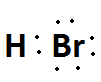 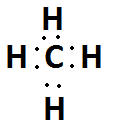 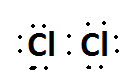 VII. Covalent Bonding
A.   Polar Covalent Bonds:



Example: HBr (see board for drawing)
unequally sharing of electrons between two different nonmetals pulling on electrons unequally
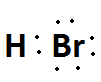 Br has a greater electronegativity (3.0) than H (2.1), so it pulls on the electrons more.  This makes the Br slightly negative pole and H slightly positive pole
VI. Covalent Bonding
B.   Nonpolar Covalent Bonds:


Example: Br2 (see board for structure)
Equal sharing of electrons between two identical nonmetals
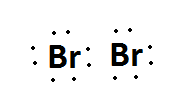 The two Br have the same electronegativity, so they pull on the shared electrons evenly.  Creating NO poles between them
VI. Covalent Bonding
C.   Multiple Covalent Bonds:
Double Bond:

Example: O2 (see board for drawing)



Triple Bond:
Example: N2 (see board for drawing)
sharing of two pairs of valence e-
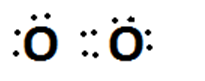 sharing of three pairs of valence e-
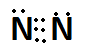 VI. Covalent Bonding
Check for understanding: Draw covalent bonds for Cl2 and CCl4 and identify it as polar or nonpolar covalent bonding.

		Cl2						CCl4
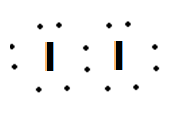 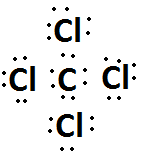 VI. Covalent Bonding
Compound:
 
Organic Compound:
Substance composed of 2 or more elements
- Contains carbon as the central atom
- Examples: CH4, C6H12O6, CH3OH
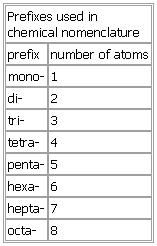 VIII. Naming Formulas of Molecular Compounds (Molecules)
Examples:
A) NO						C) P2O5


B) PF5						D) N2O3
One with the SMALLER electronegativity gets named FIRST
If the first element has more than one atom, use a PREFIX.
Always use a prefix for the SECOND element and change the ending to -ide
Nitrogen Monoxide
Diphosphorous Pentoxide
Phosphorous Pentafluoride
Dinitrogen Trioxide
IX.  Nonpolar and Polar Molecules
Polar Molecules:
Electrons unevenly distributed in the molecule
Asymmetrical in shape

Examples:

H2O				HBr				NH3
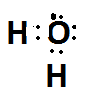 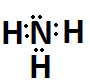 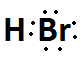 IX.  Nonpolar and Polar Molecules
B.  Nonpolar Molecules:
Electrons evenly distributed in the molecule
Symmetrical in shape

Examples:

Cl2					CO2				CH4
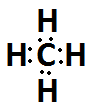 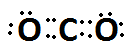 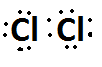 X.  Electronegativity Differences in Compounds
Nonpolar Covalent
Increases with greater electronegativity difference
Decreases with greater electronegativity difference
Polar 
Covalent
Ionic
X.  Electronegativity Differences in Compounds
Checks for understanding:  
Which compound contains a bond with the greatest degree of ionic character?
A) NaF			C)  MgF2
B) AlF3			D)  SiF2

Which compound contains a bond with the least ionic character

		A) CO				C) K2O	
		B) CaO			D) Li2O
Polarity of Molecules
Go to pg 12 of Work Packet
IX. Forces of Attraction
Attractions Between Atoms
	-   Bonds: 

	-  Examples: 

Attractions Between Molecules:
	- Inter molecular Forces:
Intra-atomic forces (between atoms, strongest)
Covalent, ionic, metallic
Much weaker compared to forces between atoms
IX. Forces of Attraction
Types of Intermolecular Forces
	I.  Hydrogen Bonds




Examples (animation):  (see board for drawing)
Bond between H atom in one molecule and a N, O, or F atom in another molecule
Strongest intermolecular force
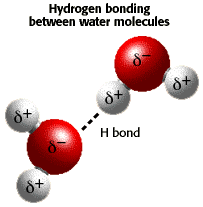 IX. Forces of Attraction
Check for understanding:  Draw how a hydrogen bond can exist between H20 molecule and an HF molecule
IX. Forces of Attraction
Types of Intermolecular Forces
	B.  Dipole-Dipole Attraction



Example (animation): (see board for drawing)
POLAR molecules “stick” together because opposite ends attract
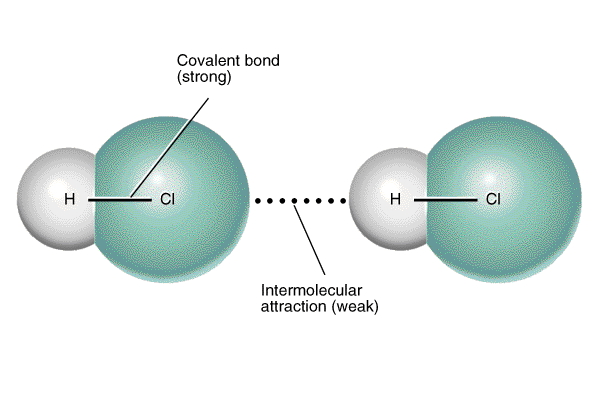 IX. Forces of Attraction
Check for understanding:  Draw how a dipole-dipole attraction can exist between PCl3 molecule and an another PCl3 molecule
IX. Forces of Attraction
Types of Intermolecular Forces
	C.  Molecule Ion (same strength as Dipole)



Example:  (animation) (see board for drawing)
Ionic compound broken apart by water molecules and keeps the ions surrounded by water
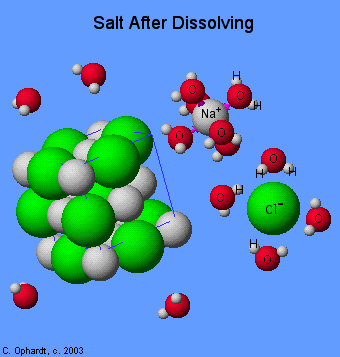 IX. Forces of Attraction
Types of Intermolecular Forces
	D.  Van de Waals Forces (VDW)/London Disperion Forces (ANIMATION)





Example:
Weakest intermolecular force that are momentary due to electrons moving
Important in NONPOLAR molecules
The larger the number of e - , the stronger the VDW 	forces are
F2(g), Cl2(g), Br2 (l), I2 (s)
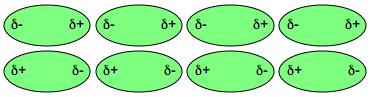 IX. Forces of Attraction
Check for understanding:  Identify the type of intermolecular force between identical molecules of each compound:

1) PH3		2) NH3		3) Cl2		4) CH3Cl
IX. Forces of Attraction
Higher melting/boiling points = stronger bonds and intermolecular forces
Strongest: 		Examples	         Phase at Room Temp.

1.  ____________	1.

2.  ____________	2.

3.  ____________	3.

4.  ____________	4.

5.  ____________	5.
Network
Diamond, Sand (SiO2)
Solid
Ionic
Solid
Stronger Bonds/Intermolecular Forces
Higher Melting/Boiling Point
NaCl, Ca(CO2)
Metallic
Ca, Ag, Au, Cu…
Solid (typically)
Polar Covalent
Soft, solid and liquid
Hydrogen Bond  Dipole-Dipole
Sugar, H2O
Nonpolar  Covalent - VDW
O2, Ne, Ar, N2
Liquid, gas
IX. Forces of Attraction
Check for understanding:  
Based on type of bonding and molecular polarity, rank the following compounds from highest to lowest melting points.  Explain your answer

	1) NH3		2) F2		4) CH3Cl	5) NaCl
-77.5 oC
-188 oC
801oC
- 97.4 oC
IX. Forces of Attraction
Check for understanding:  
2)  Based on type of bonding and molecular polarity, rank the following compounds from highest to lowest melting points.  Explain your answer

	1) KCl		2) O2		3) HF
770 oC
-218 oC
-84.0 oC